Civil AB
Stödjer Civilförsvarsförbundets ideella verksamhet för säkrare och tryggare liv
Vår ideella verksamhet
Civil AB är ett helägt dotterbolag till Civilförsvarsförbundet.

Syftet med bolaget är att stödja den ideella verksamheten i Civilförsvarsförbundet.

Civilförsvarsförbundet arbetar för säkrare och tryggare liv. Det gör vi genom hjälpinsatser, utbildning av barn och vuxna, information samt opinionsbildning.

Civilförsvarsförbundet bedriver verksamhet i Sverige.
Frivilliga Resursgruppen
Frivilliga Resursgruppen, FRG, är en förstärkningsresurs i samhället vid kriser och andra utsatta lägen. FRG välkomnar deltagare från alla frivilligorganisationer. 
Civilförsvarsförbundet utbildar frivilliga till FRG.
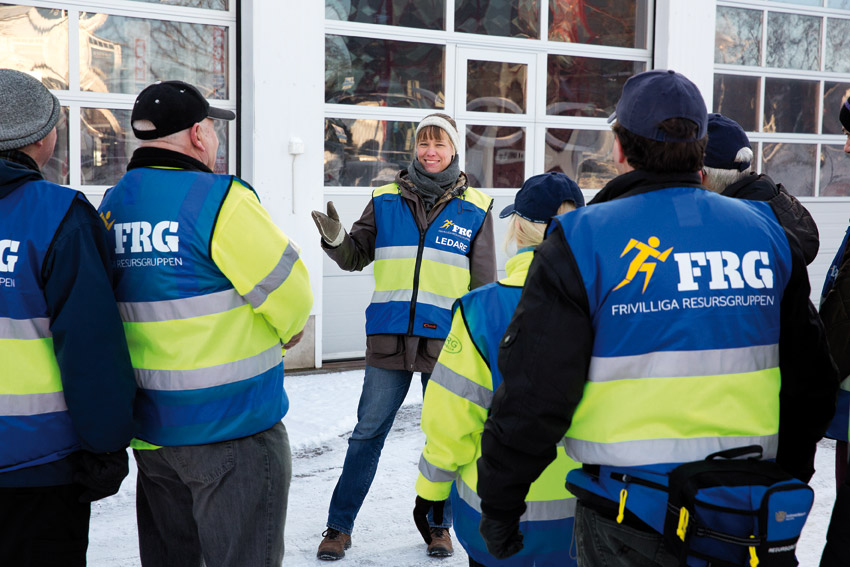 Utbildningsverksamhet
Civilförsvarsförbundet utbildar barn och vuxna. Det är ett sätt att ge individen egna redskap för att förebygga och klara utsatta lägen.
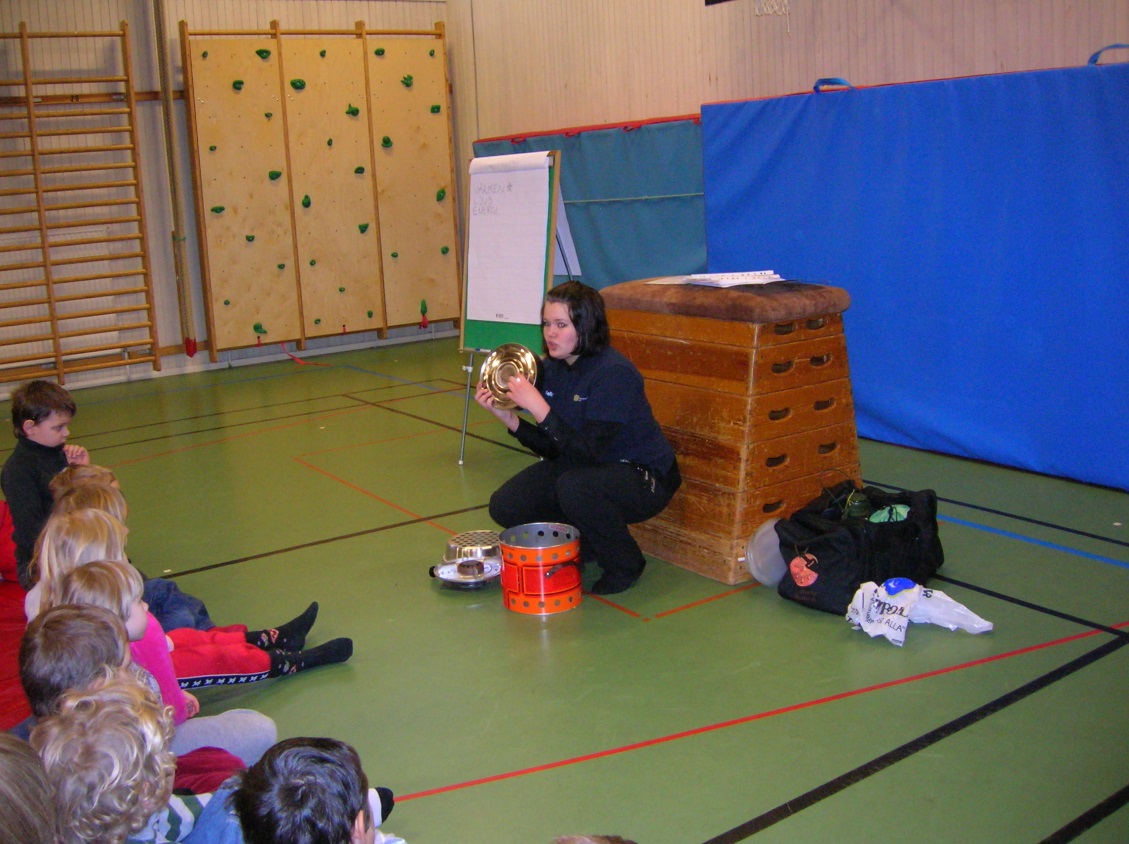 Hjärta att hjälpa
Civilförsvarsförbundets kampanj Hjärta att hjälpa medverkar till utplaceringen av hjärtstartare i landet. Vi 
tog tillsammans med HLR-
rådet initiativ till Sveriges 
hjärtstartarregister.
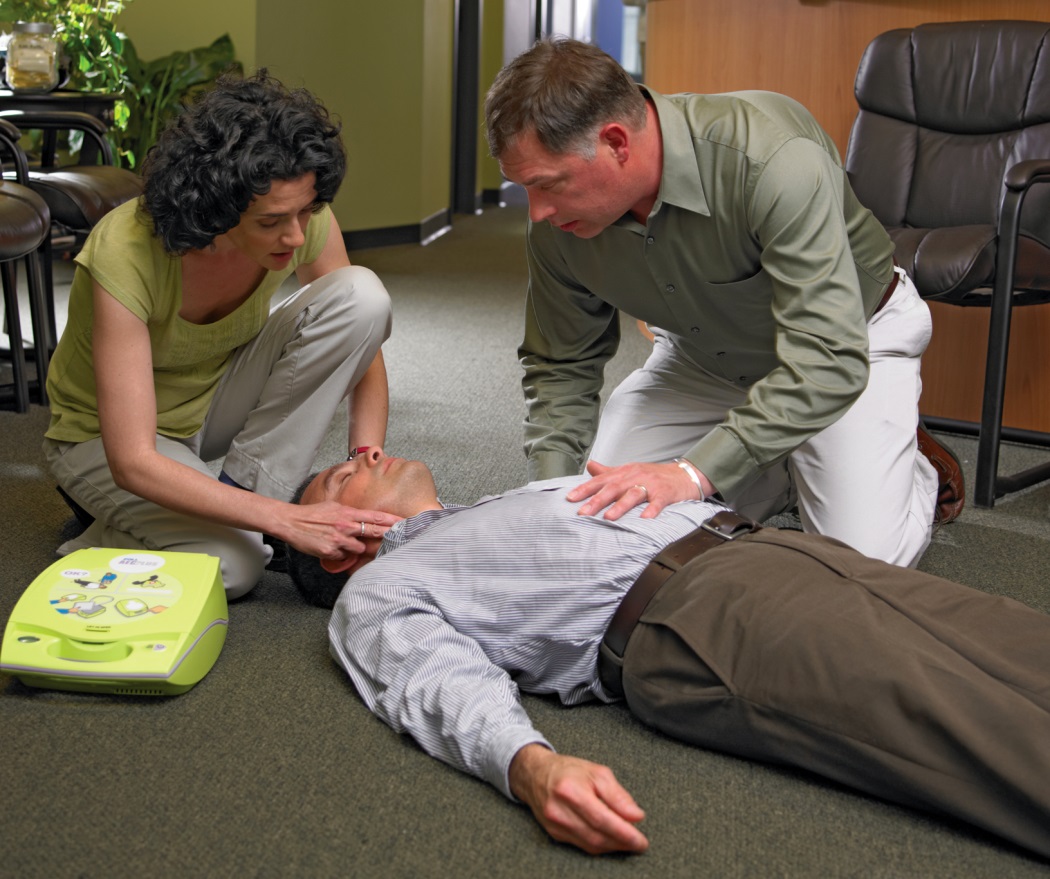 Opinionsbildning
Frivilligheten tar vara på människors engagemang och förmåga att göra något. Men det är också viktigt att politiken och myndigheter slår vakt om frivilligheten. Därför bedriver Civilförsvarsförbundet opinionsbildning.
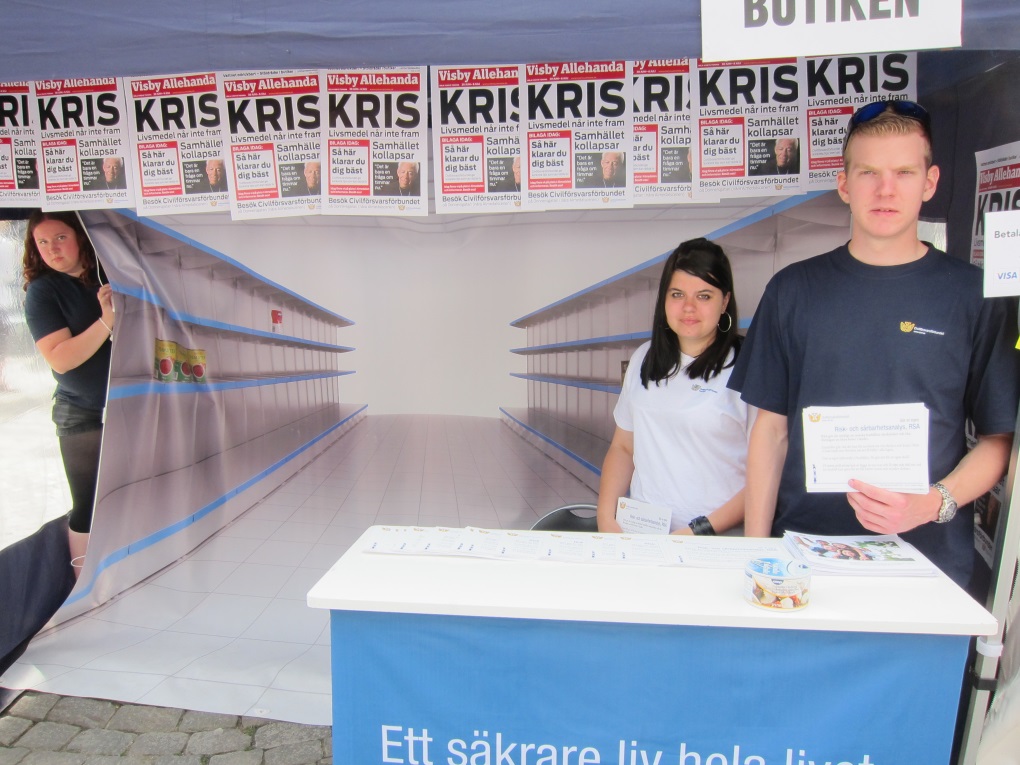 Läs mer: www.civil.se
När ert företag anlitar Civil AB för våra företags-utbildningar tar ni också ställning för ett inklu-derande samhälle. Ett 
samhälle som ger fler 
människor möjlighet att 
engagera sig och göra det 
säkrare och tryggare.
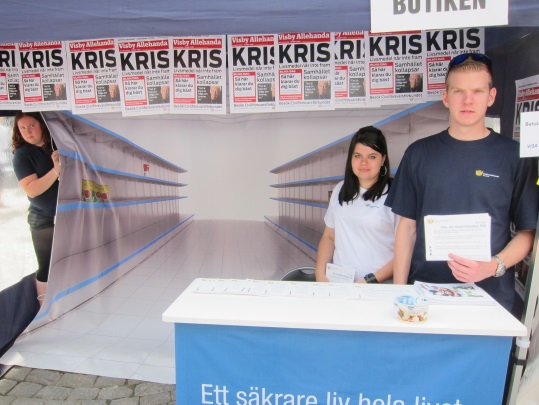 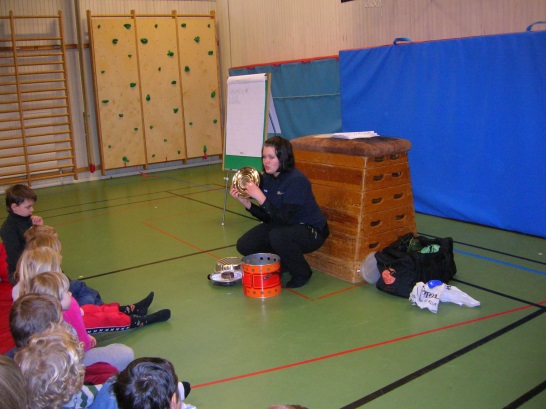 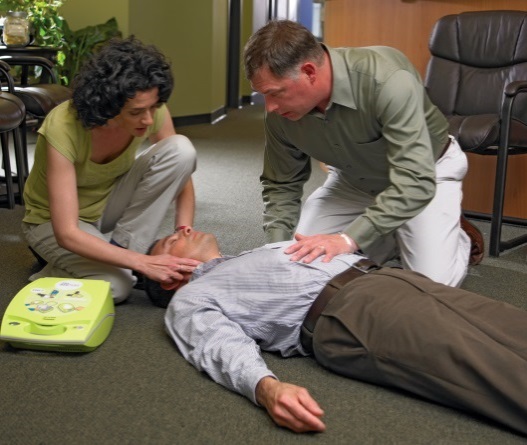 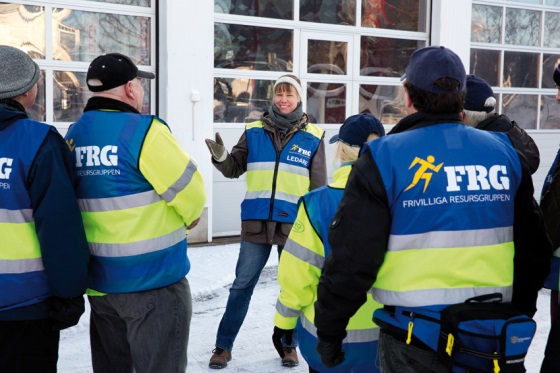